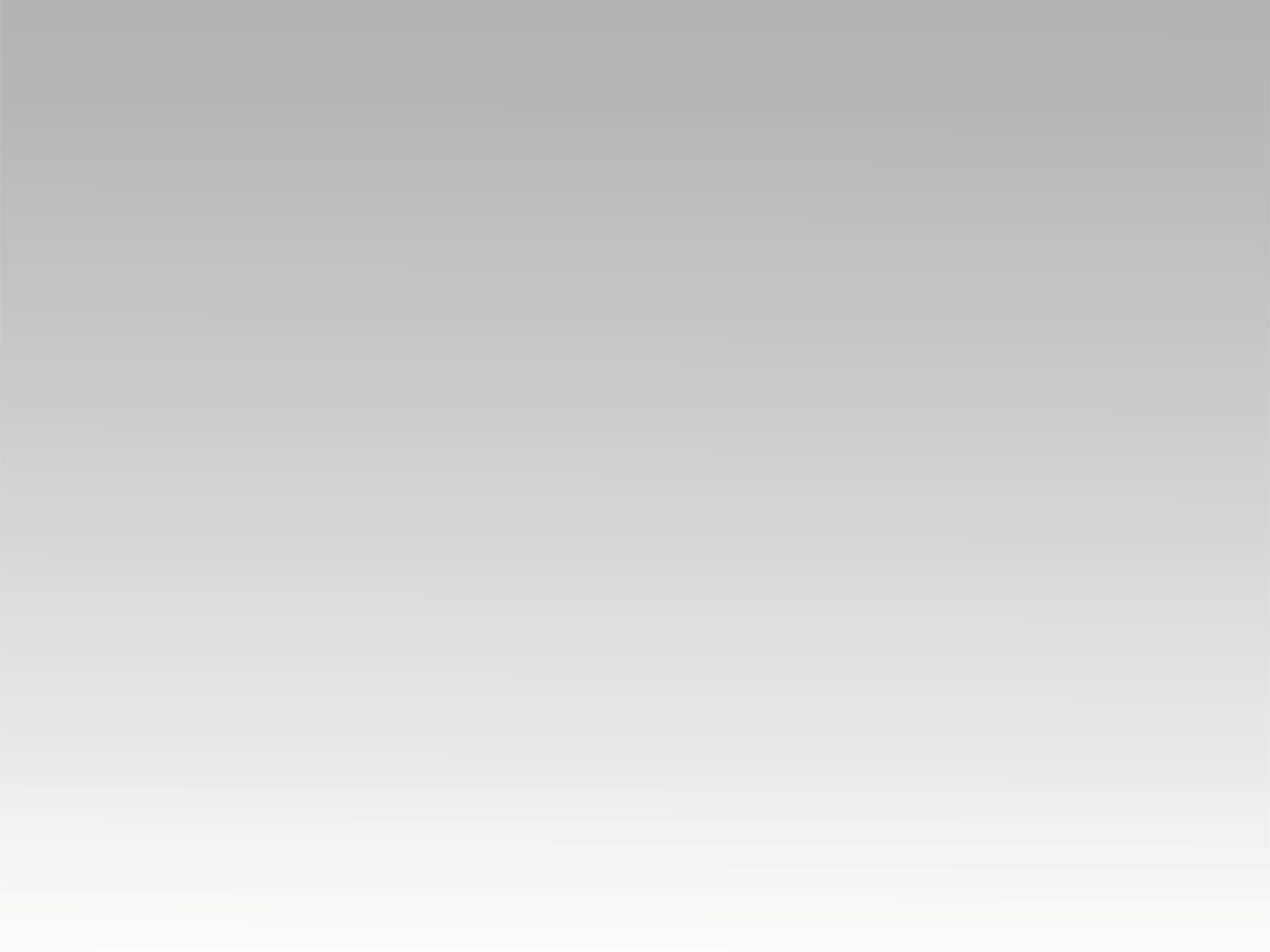 تـرنيــمة
يا مصلوب  يا مصلوب
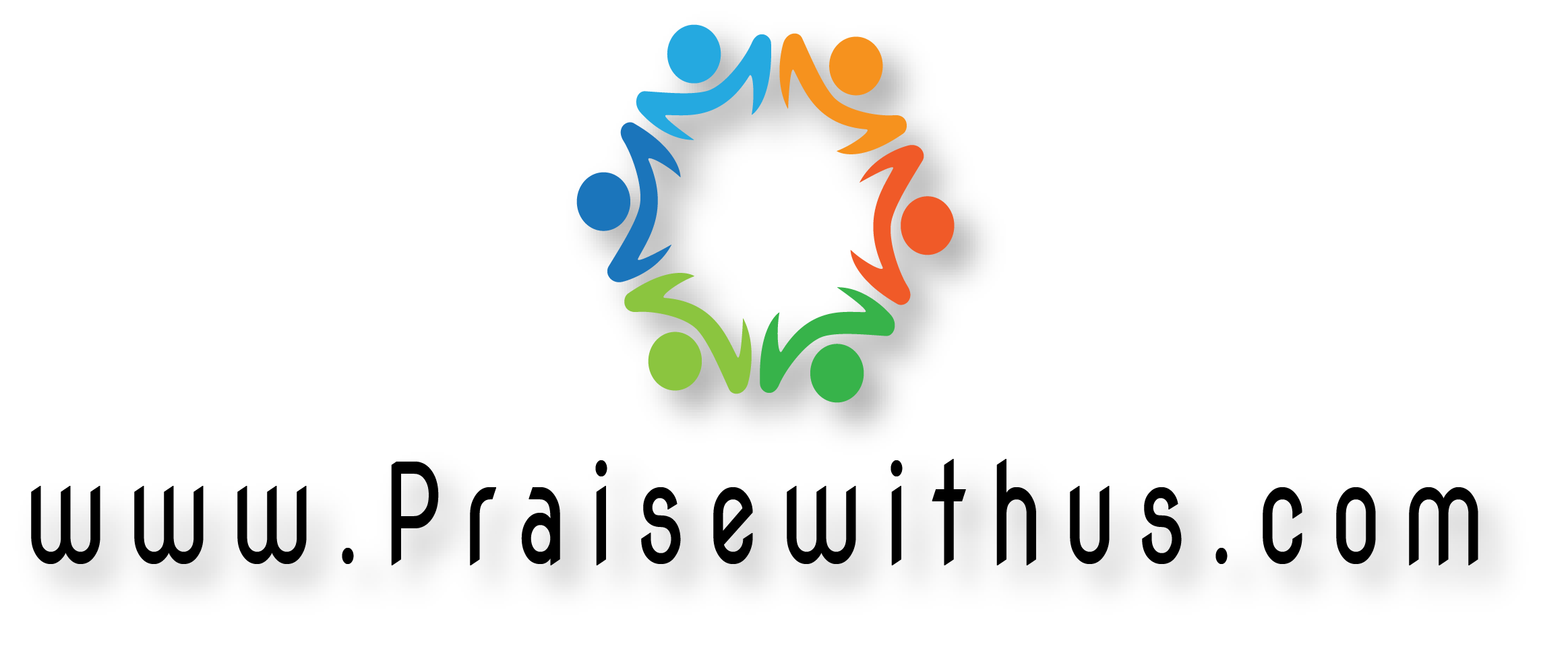 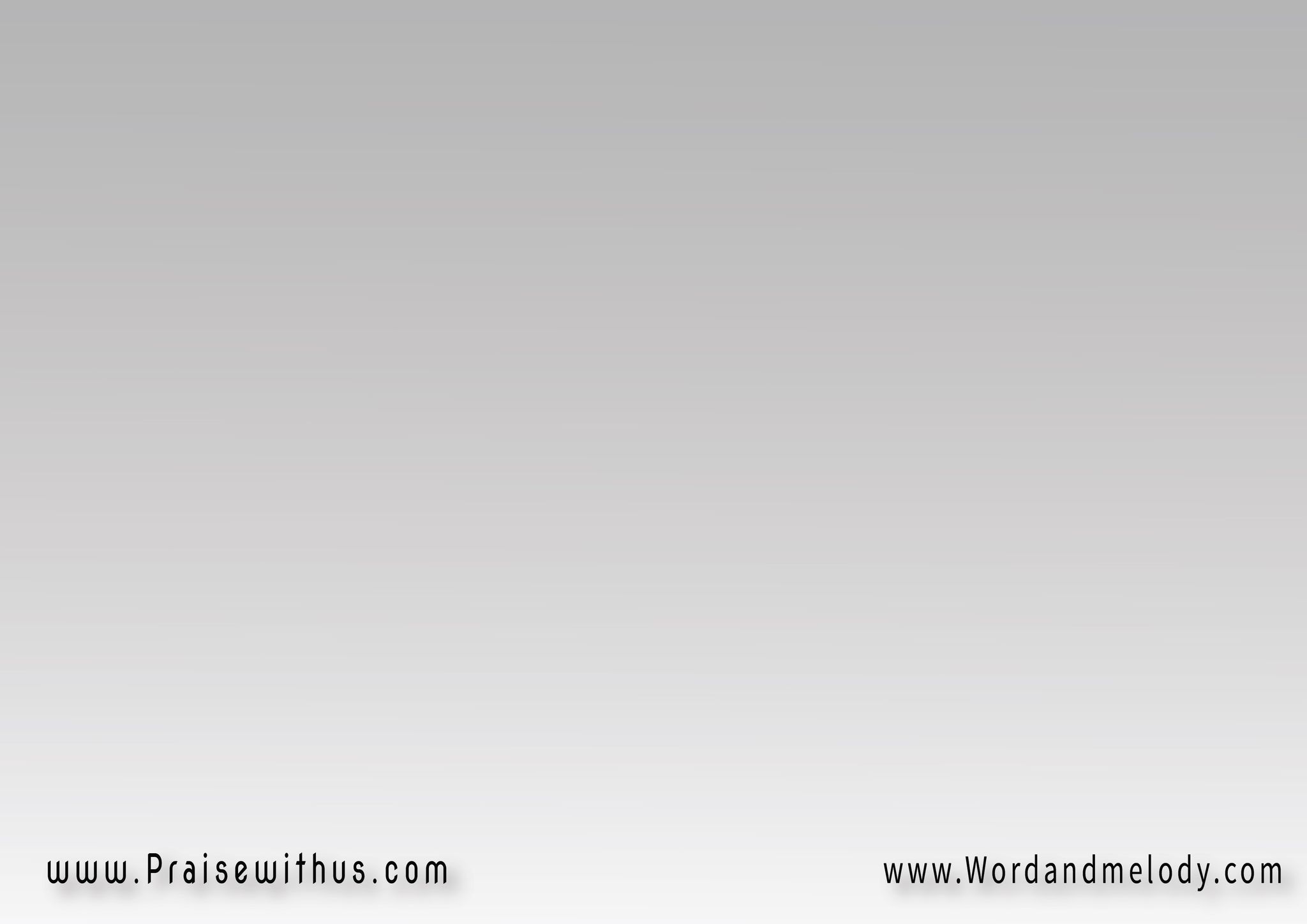 2- 
 ظُلمتَ أما أنــت
فتذللـــــتَ ولـــم
تفتح فاك بل كشاة
ساقوك للذبــــح
اش 53
القرار: 
يامصلوب يامصلوب   
اسندني فأخلصْ
وأتمم رحلتــــــي    
وألتقيـــــــــــــك
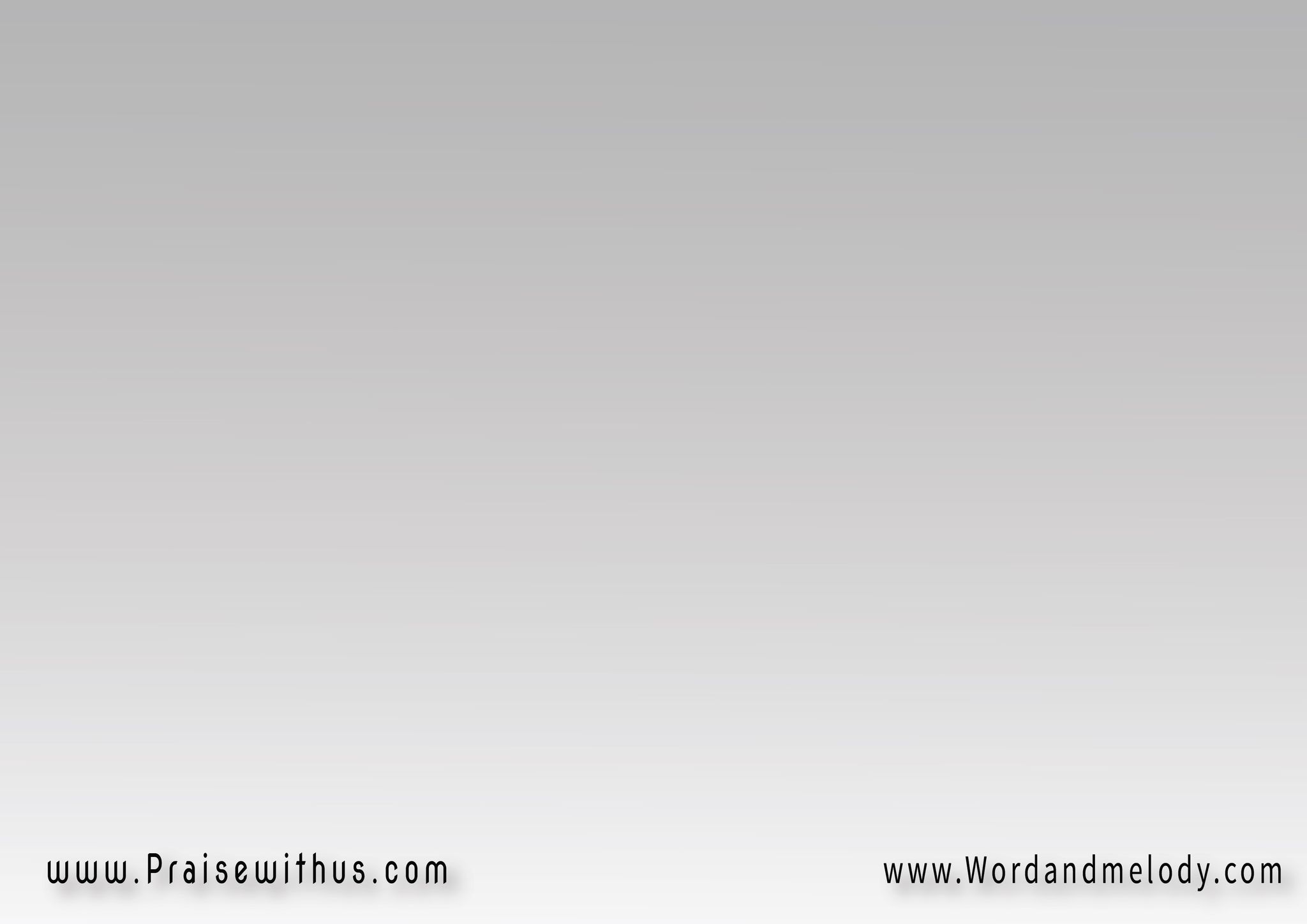 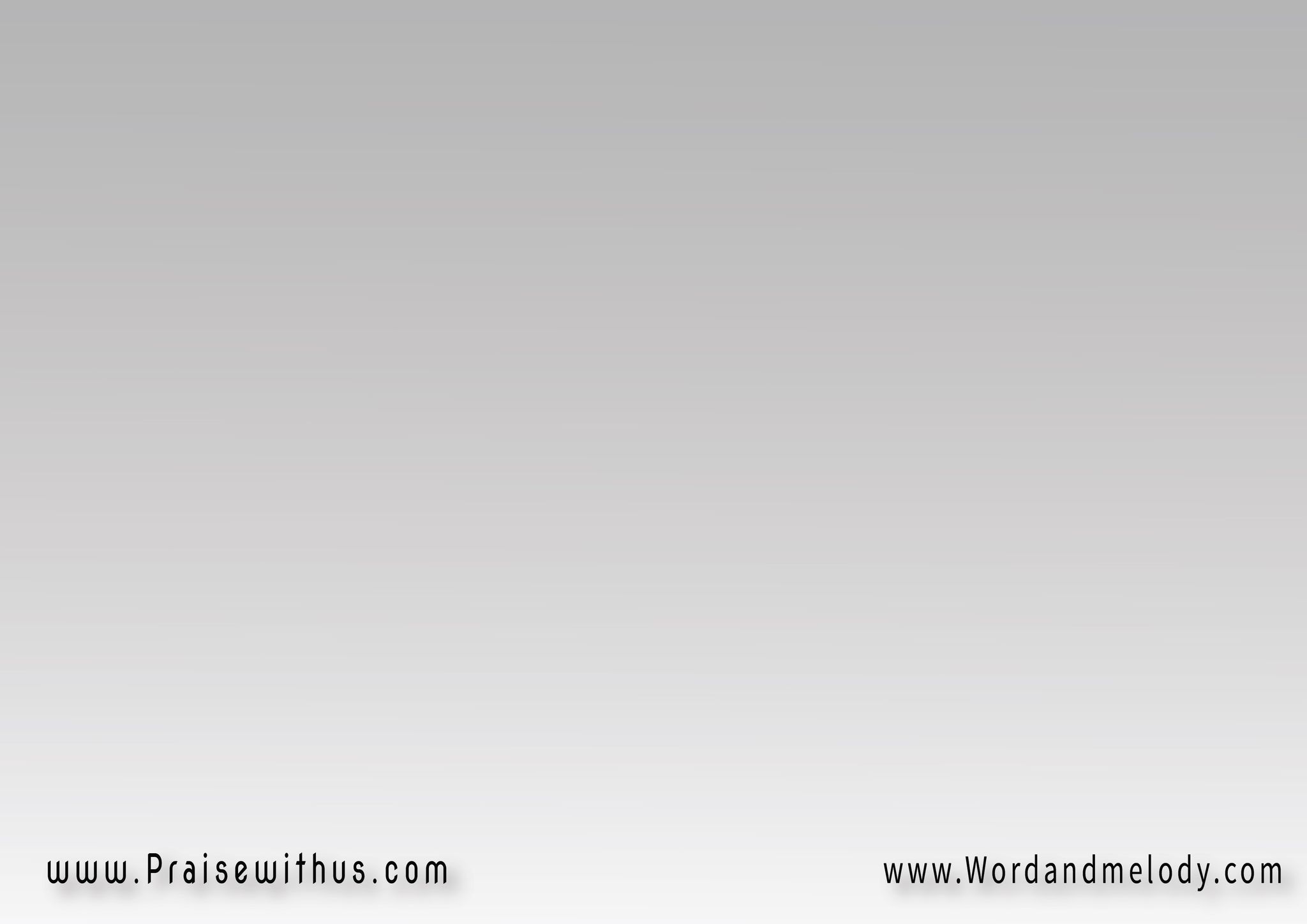 3- 
إذ شُتِمتَ لم تكن
تشتمُ عوضـــــاً
ولم تهدد بل سلمت
للقاضي بعدلٍ
1بط 2 : 23
القرار: 
يامصلوب يامصلوب   
اسندني فأخلصْ
وأتمم رحلتــــــي    
وألتقيـــــــــــــك
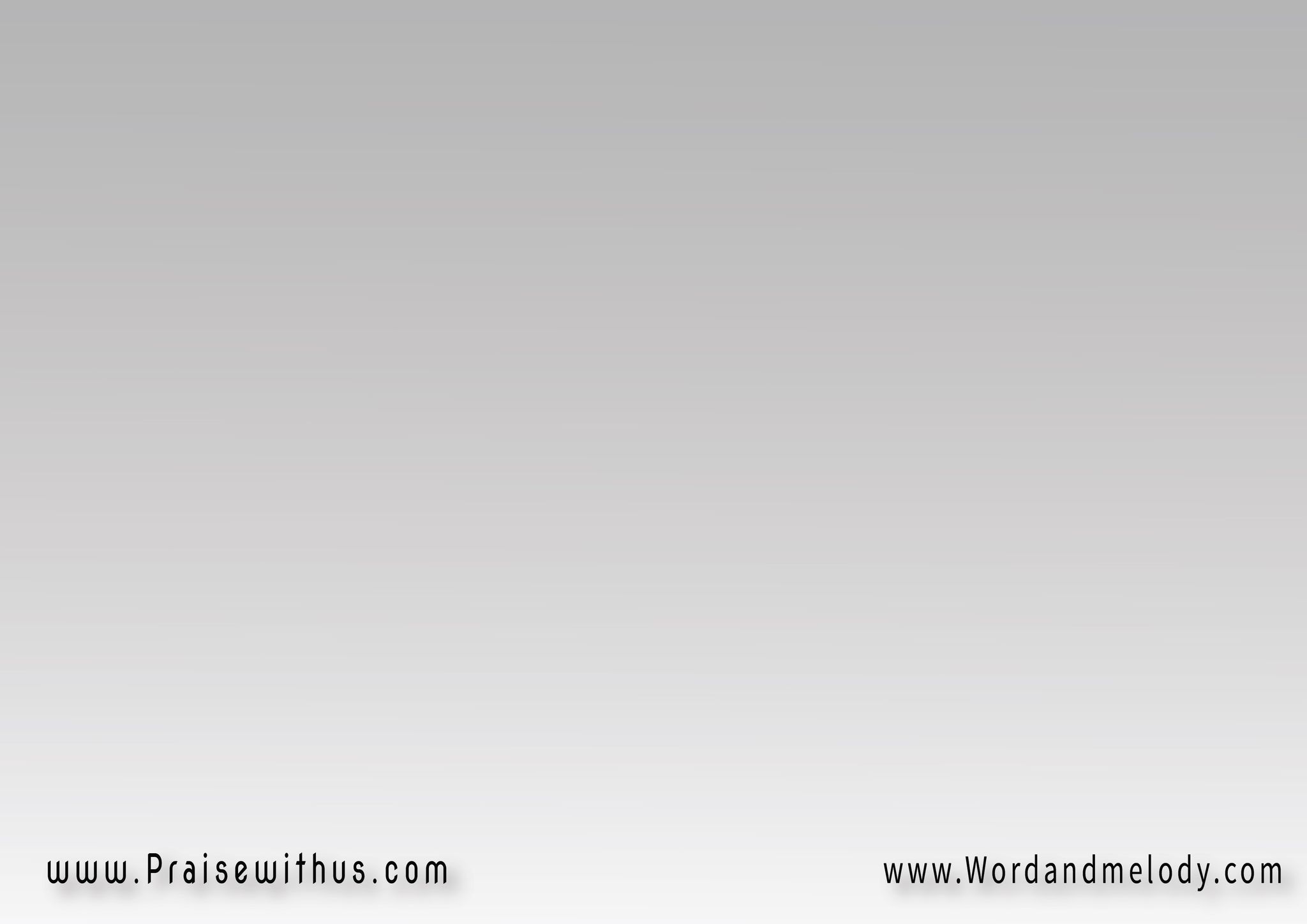 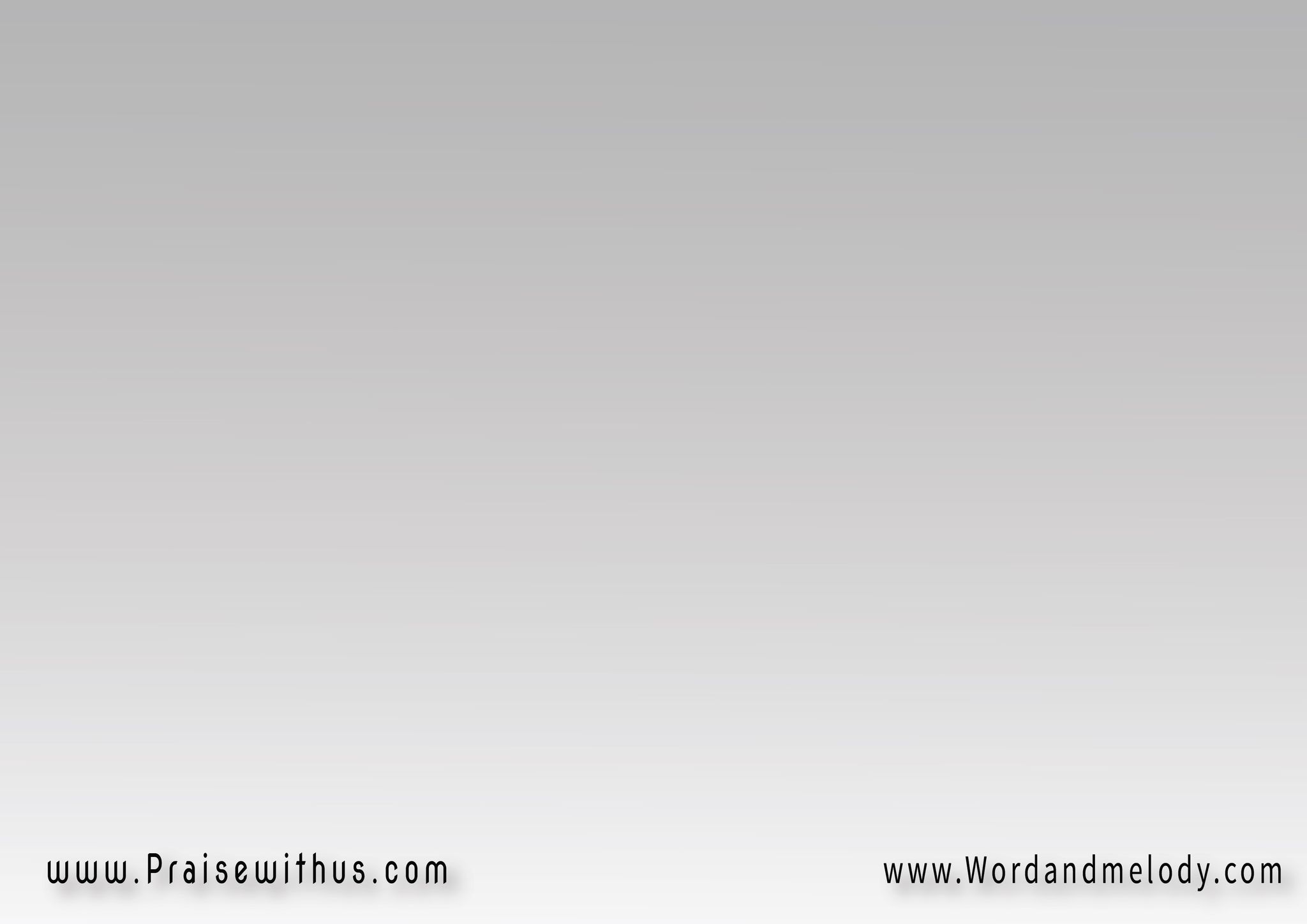 4- 
بسيوفٍ وعصيّ
خرجوا عليـــــك
كنت كالحمل الوديع   
والذئابُ حـــــولك
القرار: 
يامصلوب يامصلوب   
اسندني فأخلصْ
وأتمم رحلتــــــي    
وألتقيـــــــــــــك
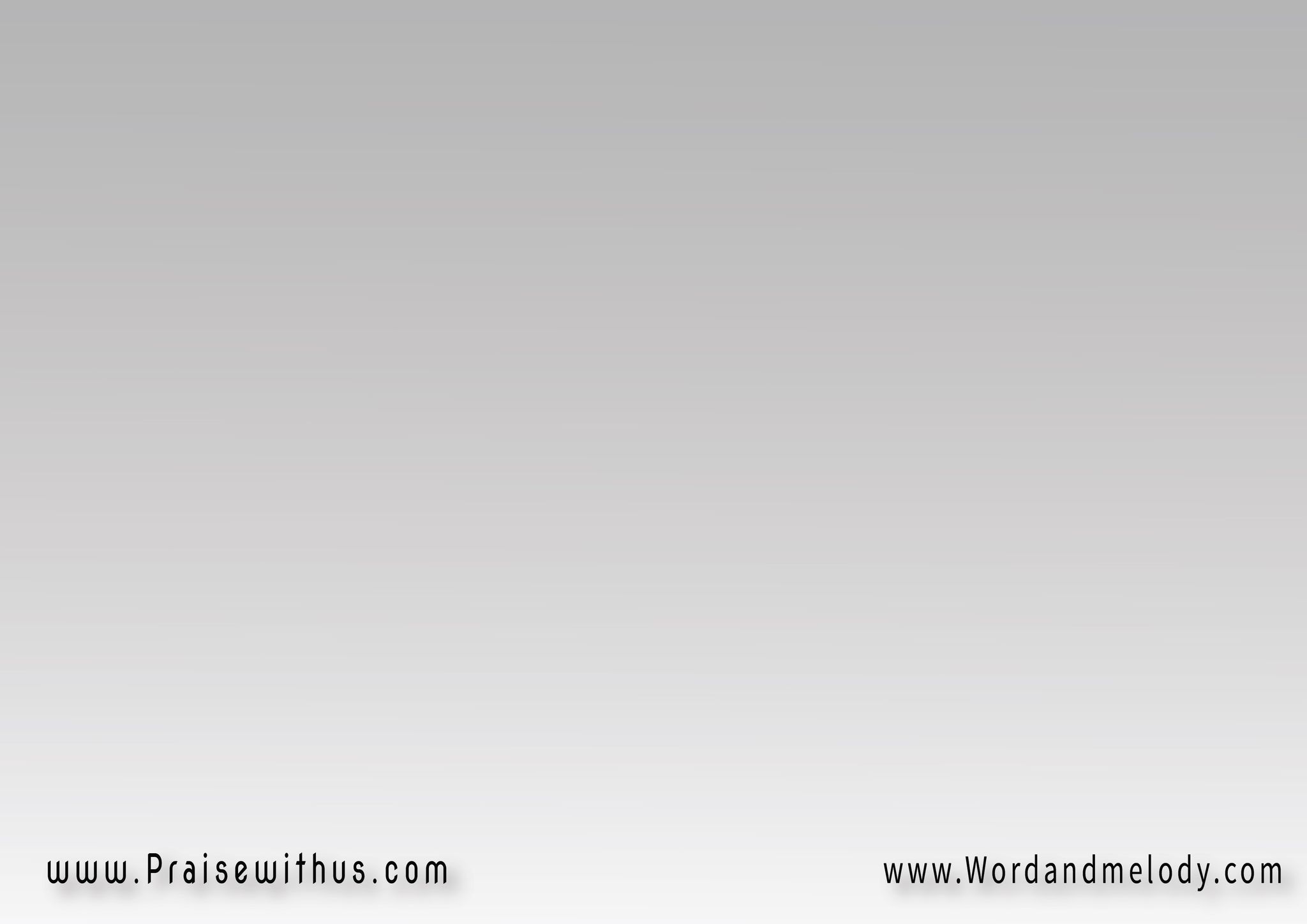 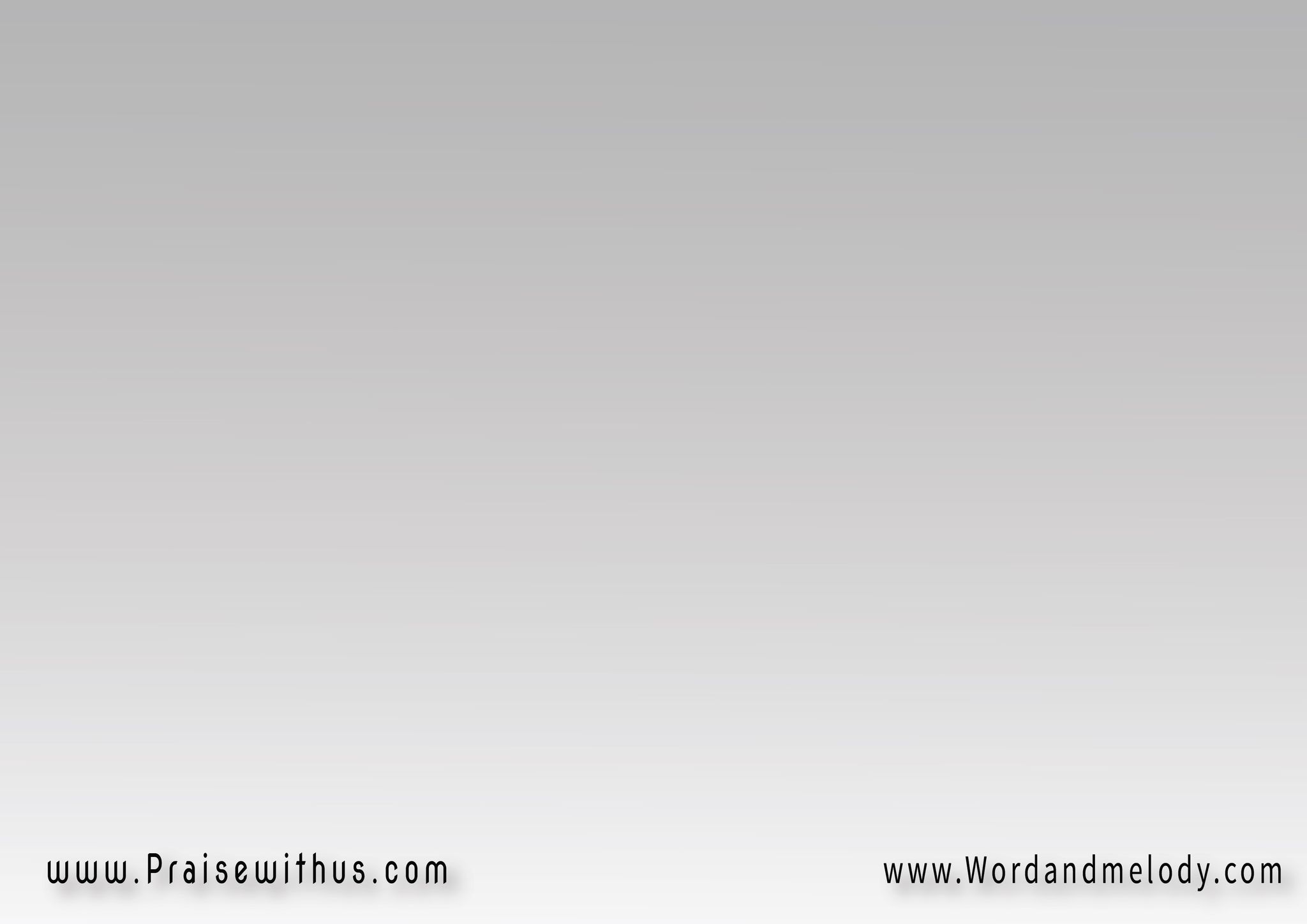 5- 
لم تخاصم لم تصيح
لم تعلي صوتــــك
رغم ذا أنت الـــذي
نصرتَ الحق بدمِك
القرار: 
يامصلوب يامصلوب   
اسندني فأخلصْ
وأتمم رحلتــــــي    
وألتقيـــــــــــــك
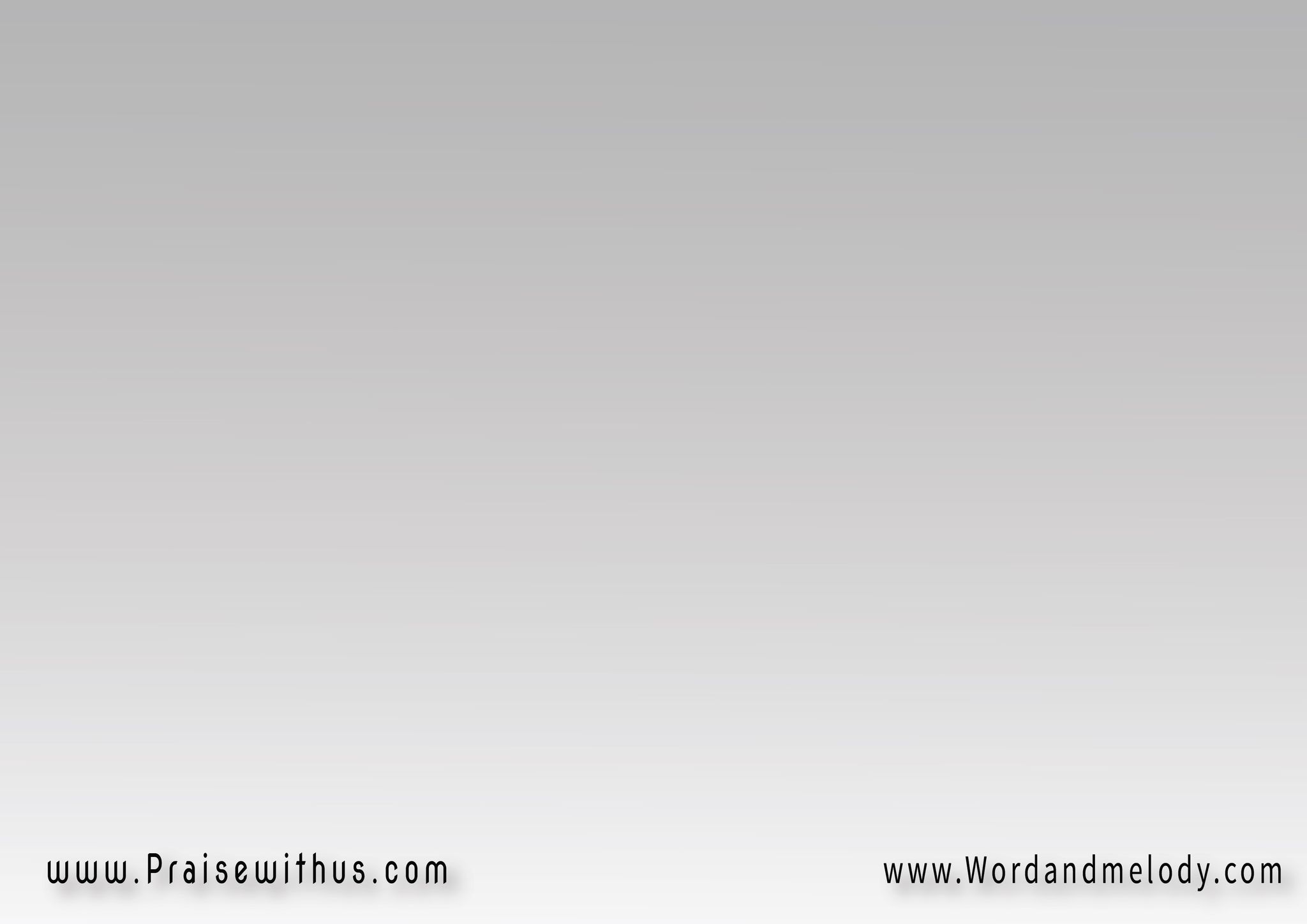 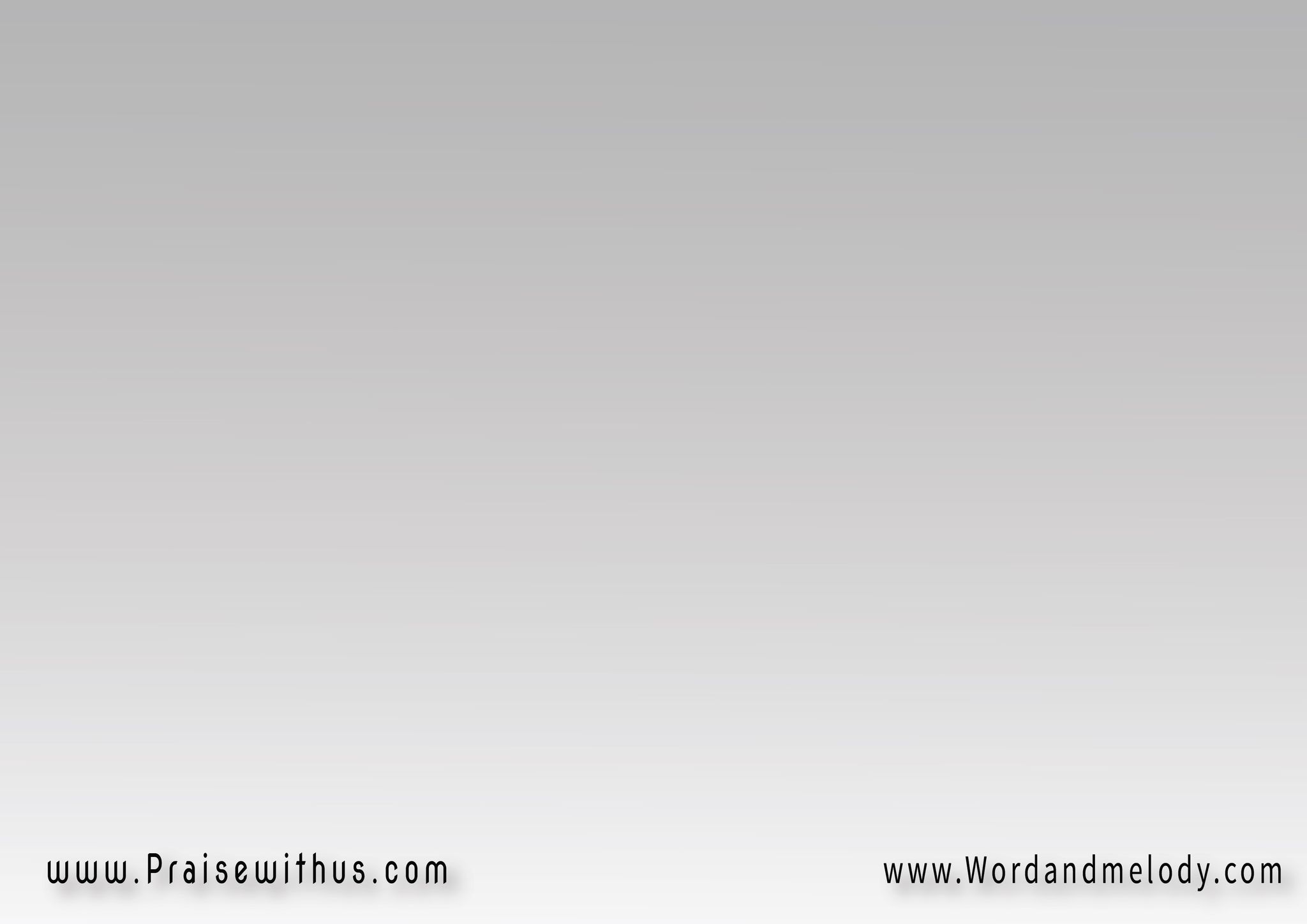 6- 
هذا هو تاج الصليب
أن نُصلب ونغــــفر
ولا نصلب احداً معنا    
"يا أبتــــــاه أغفر"
القرار: 
يامصلوب يامصلوب   
اسندني فأخلصْ
وأتمم رحلتــــــي    
وألتقيـــــــــــــك
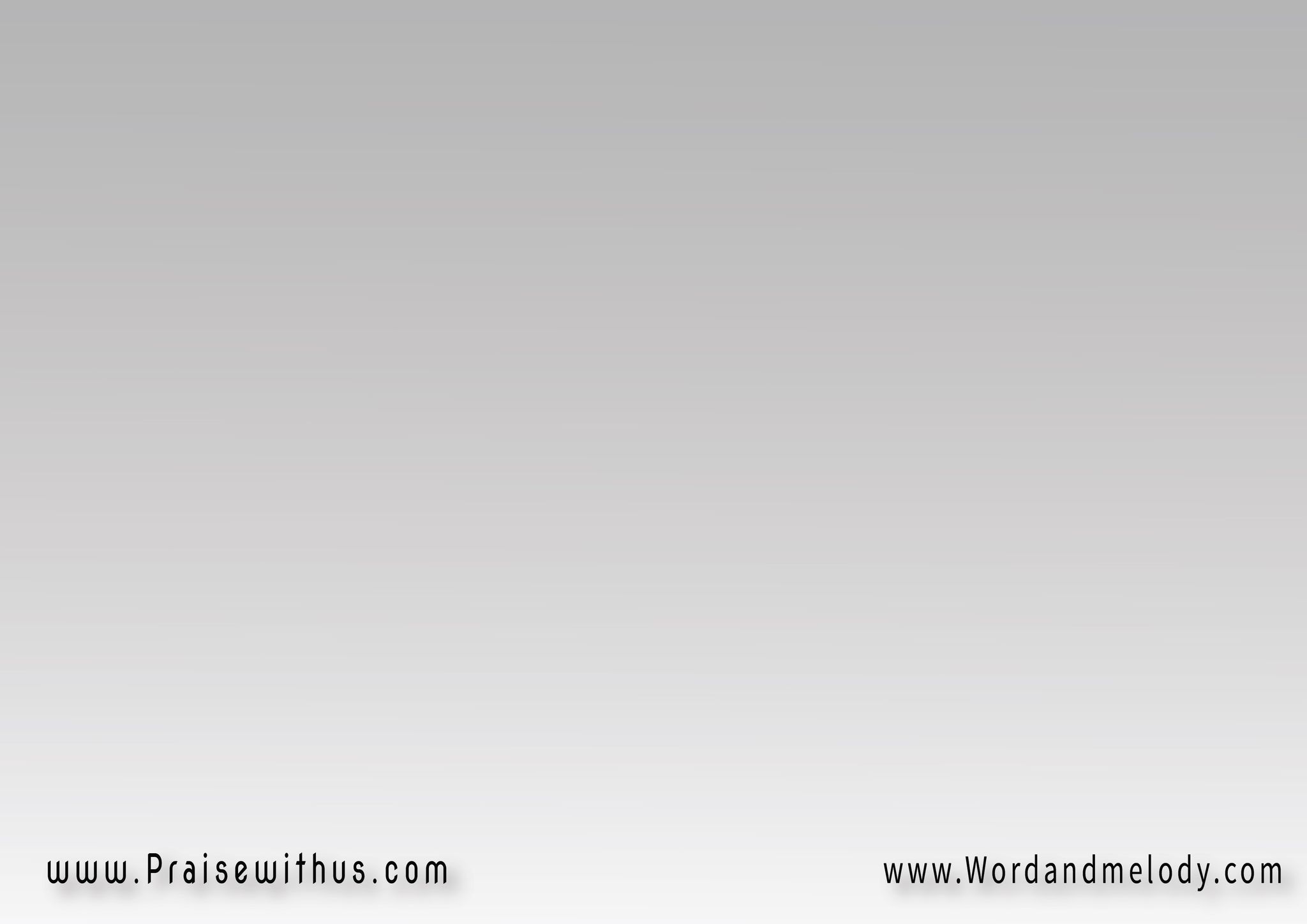 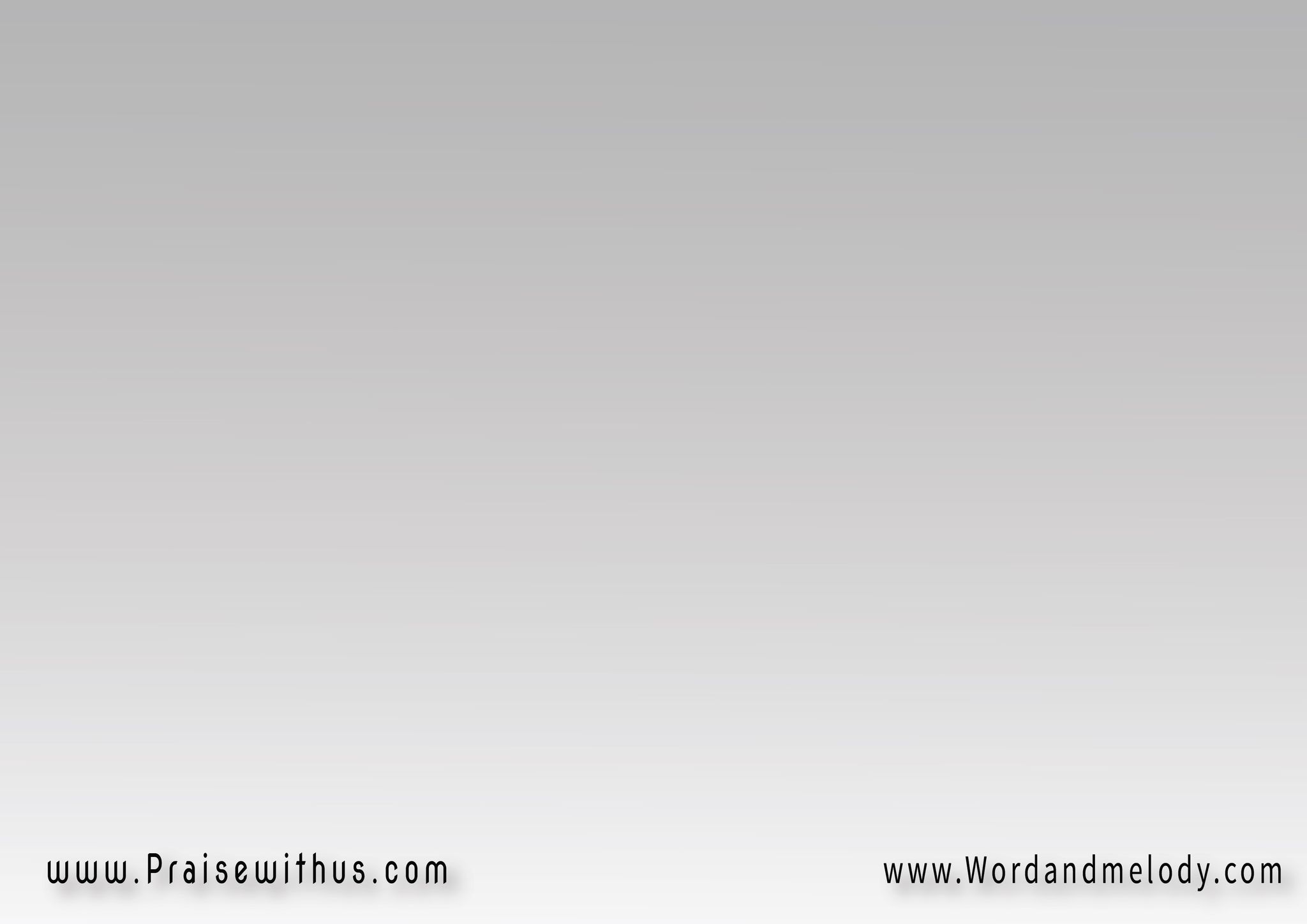 7- 
ها خدي يا سيدي
أهملهُ ل اللطم
يكفي أن أكونَ ك
سيدي يســــــوع
القرار: 
يامصلوب يامصلوب   
اسندني فأخلصْ
وأتمم رحلتــــــي    
وألتقيـــــــــــــك
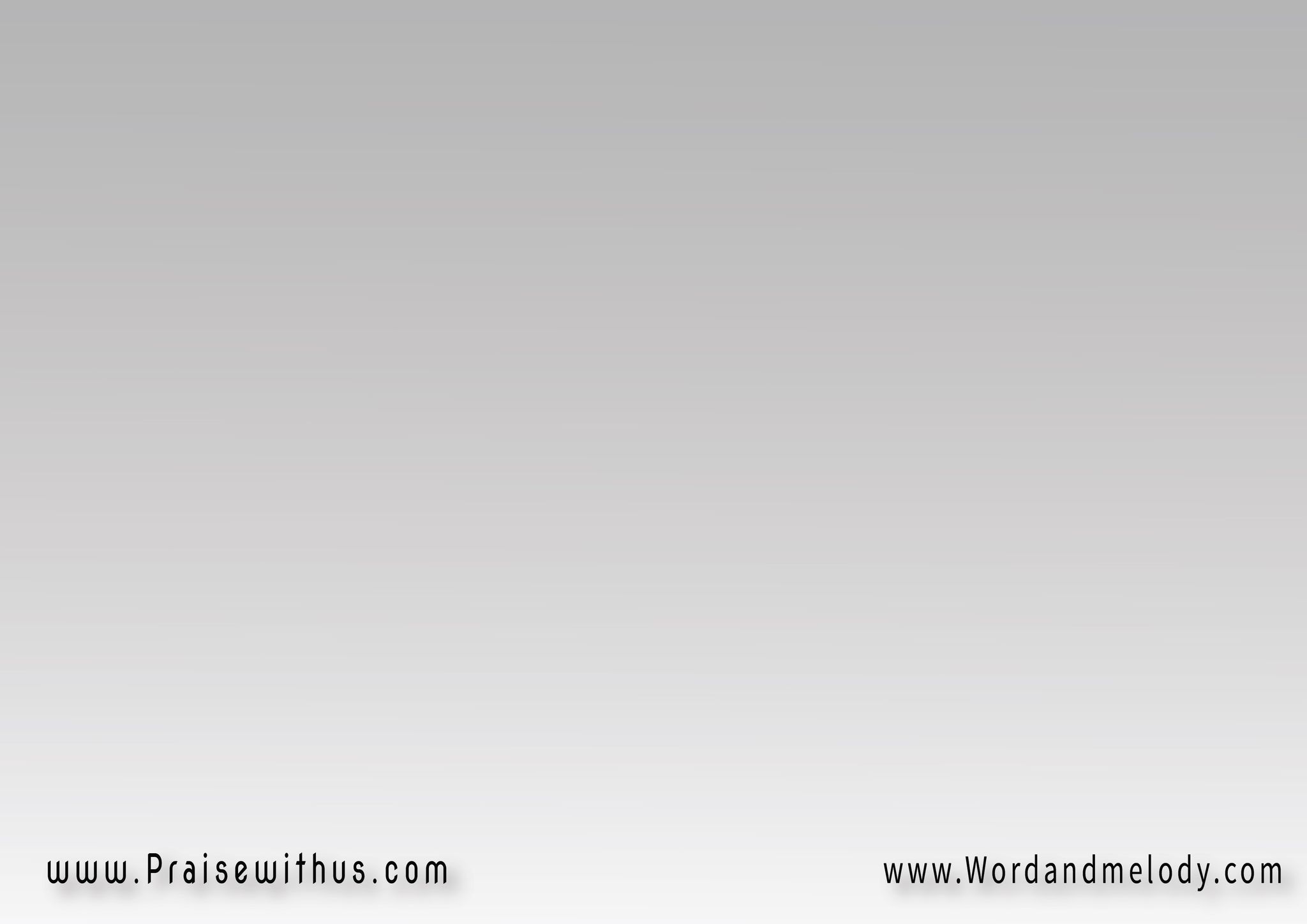 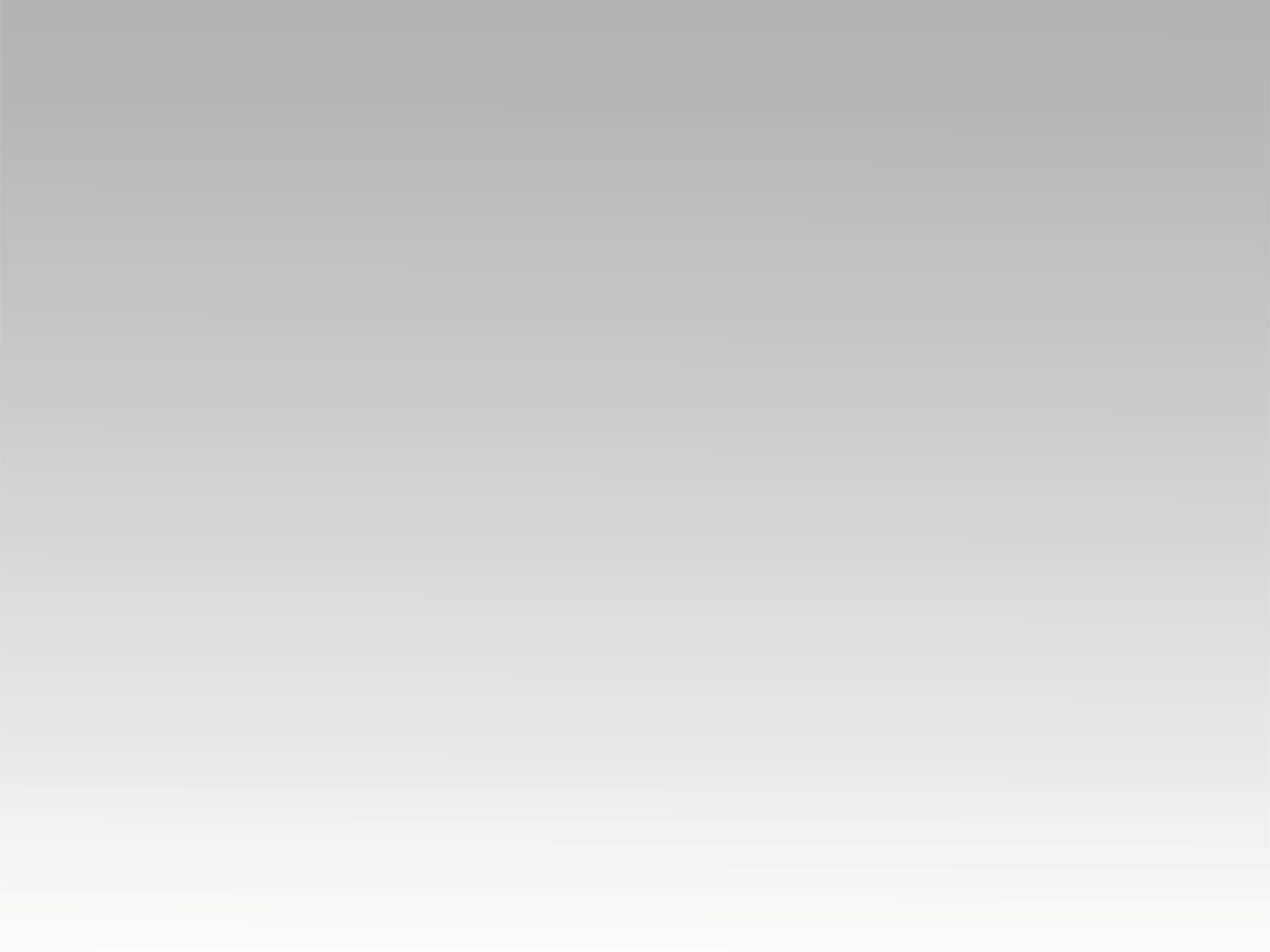 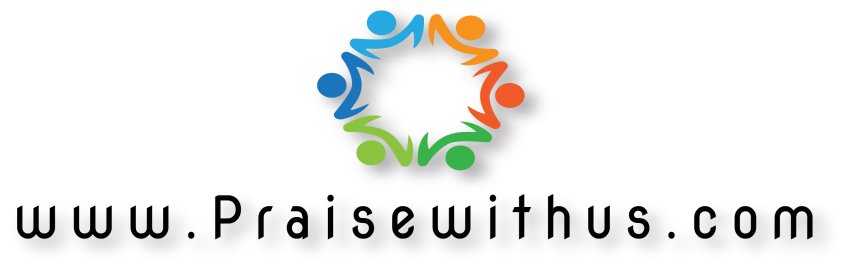